Mat och fika
Fika: Våmbs IF säljer kaffe, godis, korv, frukt och dricka i hallens kiosk.
Mat: ingår och serveras i Arenan vid hallentrén  mot uppvisande av gästkort.

Hitta till Arenan
Egnells väg 1, Skövde

Övernattning
Boende för övernattning. Om ni önskar tips eller hjälp med detta, maila förfrågan till kansliets mailadress, nedan.
Våmbs IF inbjuder till
Skövde Futsalcup
24 november 2019
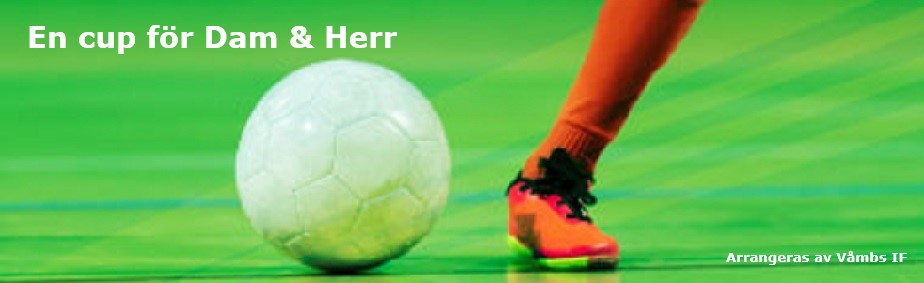 Arrangör
Våmbs IF
Klingspors väg 2, 541 53 Skövde
0500 – 48 08 25
Epost: kansliet@vambsif.org 
Cupansvarig: Joakim Sörman
Epost: skovdeFutsal@vambsif.org
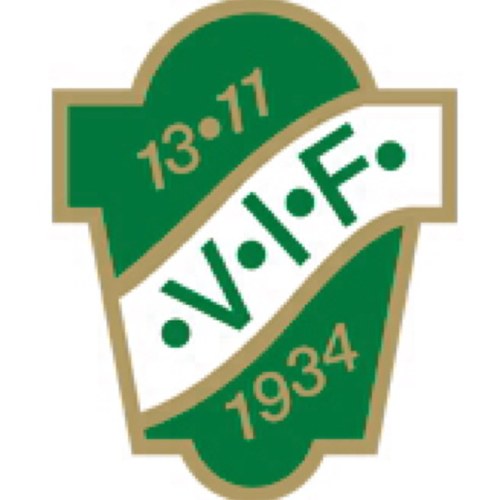 Tävlingsform
Licens: alla spelare ska ha licens för Futsalspel. Detta ansvarar anmälande lag för. 
SvFFs regler för Futsal gäller med undantag av följande:
Time out endast i A – slutspelets final, 1 min./lag.
Speltid grupp- och slutspel: 1x15 rullande tid.
Speltid final A – slutspel: 1x20 min rullande tid. Vid oavgjort resultat vid slutsignal sker följande i ordningsföljd -> förlängning 5 min rullande tid -> bästa tre straffar -> ”suddenstraffar”
Ackumulerad straff: grupp – och slutspel efter dömd 4:e frispark. Final A – slutspel efter dömd 6:e frispark. 
Avbytare: enligt regler 9 st. Truppen max 20 deltagare.
 
Cupspelets genomförande: Gruppspel där alla möter alla. Beroende av antalet deltagande lag meddelas senast vid registrering på cupdagen hur avancemang till A – samt B-slutspel kommer att gå till. Placeringsräkning enligt poäng -> inbördes möte -> målskillnad ->Lottning.

Anmälan och avgift
Laganmälningsavgift 1200 kr, andra lag 900 kr. 
Deltagaravgift/Gästkort 100 kr/spelare och ledare (lunch ingår) 
Anmälan görs på cupsidan länk. 
 Datum och tid för inbetald laganmälningsavgift räknas som anmälan. Betalningen ska direkt till Våmbs IF bankgiro 263 – 3022. Anmälan är bindande. Ingen återbetalning efter anmälan. Antalet lag är begränsat, ”först till kvarn” gäller. 

Ange i anmälan: Förening/Tröjfärg/Färg på reservställ (väst ej tillåtet) /Ansvarig ledares namn samt e – post och mobilnummer till densamme.
Laguppställning med fast numrering fylls i på hemsidan senast den 20 november https://www.procup.se/cup/33132.htm. Ev ändring meddelas till Cupledningen vid registrering.
Protest kostar 300 kr vid inlämning till cupledningen. Återbetalas om protesten godkänns.
Futsal i Arena Skövde 24 november 2019
Våmbs IF, Skövde, är en stor ungdomsförening i Västergötland. Vi önskar främja fotbollsspel även under vintersäsongen och hoppas att Skövde Futsalcup skall kunna vara en morot för detta. I förlängningen hoppas vi att det skall främja och stimulera fotbolls- och futsalspelare att fortsätta längre som aktiva.

Matchdagen
Arena Skövde: samtliga matcher spelas i det centralt belägna Arena Skövde. Arenan har tre fullstora bollhallar, liksom bad, bowling och mat. (www.arenaskovde.se)
Lagvärd: samtliga lag får en lagvärd som fungerar som lagets platsguide och länk till cupledningen.
Registrering: anmäl ert lag vid Cupregistreringen i den övre entréhallen. Där erhålls gästkort för anmälda. Kortet bärs väl synligt för passering, mat och uppehälle inom Arenans lokaler. Laguppställning: ändringar av tidigare inskickad laguppställning meddelas Cupledningen vid registreringen. Vid förändring mellan matcher krävs ny laguppställning till Cupledningen senast 30 min innan aktuell match.
Matcherna: spelas samtidigt på två fullstora planer plus tillgång till delad fullstor uppvärmningsplan under gruppspelet. A – slutspelets final spelas i Arenans storhall med läktarplats. 
Reservställ: i anmäld färg (ej väst) ska samtliga lag ha med sig. ”Bortalag” använder reservställ vid liknande färg på matchtröja. 
Uppvärmningsbollar: medtas av deltagande lag. 
Sanktioner: Cupen är sanktionerad av Svenska Fotbollsförbundet och Västergötlands Fotbollsförbund.

Domare
Matcherna döms av domare med domarlicens för Futsal.
 
Priser
Föreningspokal samt 4000 kr till segrande lag i A – slutspel. 2000 kr till andra placering i A – slutspel. Föreningspokal till segrande lag i B – slutspel. *pengapriser i form av presentkort på Stadium.